«Знакомство с профессией»
Урок по профориентации в 8-9  классах коррекционной школы VIII вида.
Автор-составитель: педагог-психолог  МБОУ СКОШ Рыбалко Татьяна Владимировна
ЦЕЛЬ:
1. Познакомить учащихся с профессией автомеханика и учебным  заведением, где можно освоить эту специальность.
ЗАДАЧИ:
1.Оказать профориентационную поддержку учащимся в процессе выбора сферы будущей профессиональной деятельности.
2. Выработать  у школьников сознательное отношение к труду, профессиональное самоопределение в условиях свободы выбора сферы деятельности в соответствии со своими возможностями, способностями и с учетом требований рынка труда.

3. Научить анализировать свои возможности и способности (сформировать потребность в осознании и оценке качеств и возможностей своей личности);

4. Выработать умение высказывать свою точку зрения на рассматриваемые вопросы.
Вопросы для презентации «Профессия                             автомеханик»
1. Назовите объект труда, конечный результат работы.

2. Охарактеризуйте условия работы, режим труда.

3. Какое значение имеет данная профессия для общества?
4. Предполагает ли данная профессия интенсивное общение с людьми?

5. Где можно её получить?

6. Какими личными качествами должен обладать представитель этой профессии?

7. Существуют ли к данной профессии медицинские противопоказания?

8. Назовите приблизительно заработную плату специалистов данной профессии.
Автомеханик
История профессии: Первые самобеглые коляски появились в XVIII веке в разных странах мира. В течение длительного времени они видоизменялись и совершенствовались. Но, как всякий механизм, они требовали ухода и ремонта в случае поломки. Этим могли заниматься только люди, хорошо разбирающиеся во внутреннем устройстве автомобиля. Так появилась новая профессия - автомеханик или автослесарь. Эта профессия позволяет увеличивать сроки эксплуатации автомобиля, осуществлять своевременную профилактику его функционального состояния, что обеспечивает безопасность дорожного движения.
Содержание работы
Осуществляют диагностику неисправностей и, при необходимости, их устраняют (путем замены дефектных деталей, настройки каких-либо систем, механического выправления деформированных частей кузова и т. п.). Как правило, автомеханики имеют специализацию, связанную с обслуживанием определенных систем автомобиля: специалисты по кузовным работам, мотористы, шиномонтажники, автоэлектрики и т. п. Профессия относится к числу массовых. Соответствующие вакансии имеются в многочисленных автомастерских и сервис-центрах, на автопредприятиях, а также в гаражах различных организаций, имеющих собственный транспортный парк.
Содержание работы
Для работы в мастерских, осуществляющих полукустарный ремонт старых отечественных автомобилей и иномарок, требуется не столько специальное образование, сколько золотые руки и профессиональная смекалка, позволяющая найти и устранить неисправность даже при отсутствии специального оборудования и запчастей. (Детали для многих старых автомобилей либо уже не производятся, либо их поставка затруднена, а связанные с ней расходы могут приблизиться к стоимости самой машины). Для работы же в современных сервис-центрах, особенно авторизованных зарубежными автопроизводителями, обычно требуют среднее специальное или даже высшее техническое образование, поскольку там используется сложное оборудование и компьютерные программы диагностики неисправностей автомобиля.
Содержание работы
Профессию автослесаря можно получить в колледжах, профессионально-технических училищах. Возможно обучение непосредственно на рабочем месте. Спрос на рынке труда превышает предложение, трудоустройство для компетентного работника затруднений обычно не вызывает. Главный критерий отбора специалистов — не столько документы об образовании либо опыт работы, сколько фактические умения, позволяющие выполнять ремонт автомобилей. Оплата труда относительно высокая, превышает среднюю зарплату в промышленности на 10-30%, однако перспективы ее дальнейшего роста незначительные.
Профессиограмма  автомеханик
Доминирующие виды деятельности:
установление технического диагноза путем внешнего осмотра и инструментального контроля;
своевременное и качественное проведение технического обслуживания автомобиля;
осуществление ремонта автомобиля и его деталей;
проведение технического осмотра, сборки, разборки, ремонта, замены всех соединений, узлов и электрооборудования автомобилей;
регулирование механизмов и замена при необходимости неисправных деталей;
проверка и испытание исправности деталей и узлов автомобиля;
поддержание в технически исправном, пригодном для эксплуатации состоянии автомобиля, его агрегатов, систем и механизмов.
Области применения профессиональных знаний:
автотранспортные предприятия (таксопарки, автобусные парки, автобазы, компании по автоперевозкам и т. д.);
промышленные предприятия;
автомобильный спорт;
предприятия сельского хозяйства;
автомобильный сервис.
Медицинские противопоказания:
нарушение функций опорно-двигательного аппарата, зрения; 
заболевания нервной системы;
заболевания конечностей,  ограничивающие движения рук.
Способности
концентрация внимания (способность в течение длительного времени заниматься определенным видом деятельности);
высокий уровень устойчивости внимания;
хорошая моторная память (память на действия);
физическая сила и выносливость;
развитая ручная моторика;
хорошая координация движений;
Личностные качества
эмоциональная стабильность и надежность; 
терпеливость;
ответственность за выполняемую работу;
тщательность, аккуратность, систематичность в работе;
сознательность и самоконтроль;
дисциплинированность;
упорство, настойчивость.
Где учиться?
Краевое государственное автономное образовательное учреждение среднего профессионального образования  

«Нытвенский промышленно-экономический техникум»

(КГАОУ СПО «НПЭТ»)

617000 Пермский край г. Нытва, ул. Карла Либкнехта, 118  

Директор техникума: БОЯРШИНОВ Михаил Сергеевич

График приёма граждан: Каждый понедельник с 15.00 до 16.30 по предварительной записи.

Телефон, факс (34272)  31595, 30103 

E-mail  gousponpet@yandex.ru
Специальности
Счастливого выбора!
Счастливого выбора!
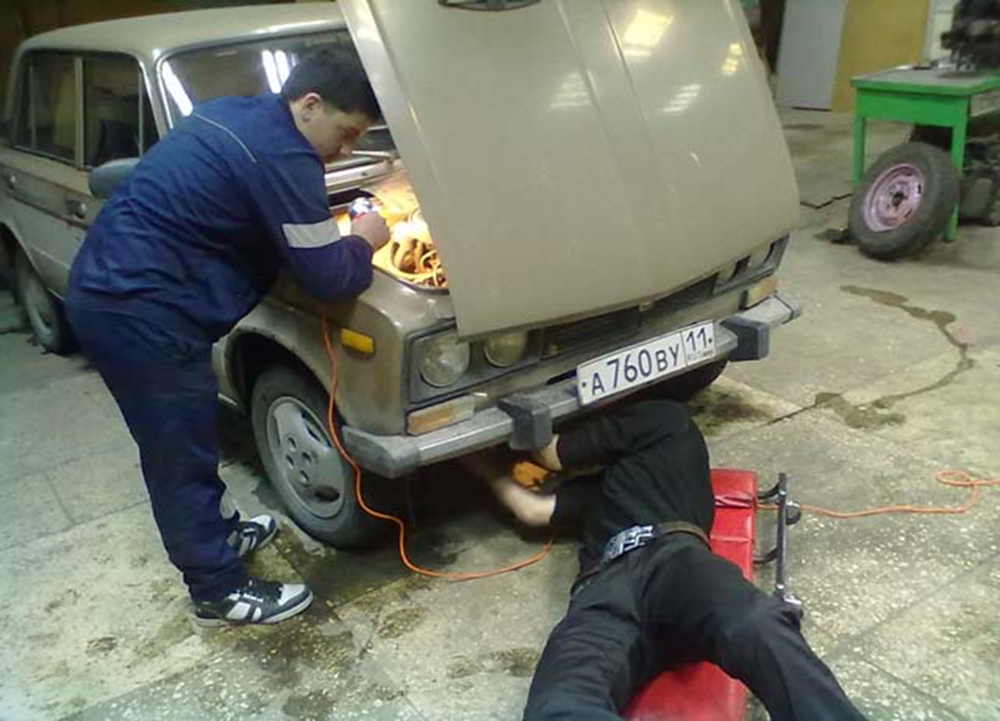